Backscattering sensors
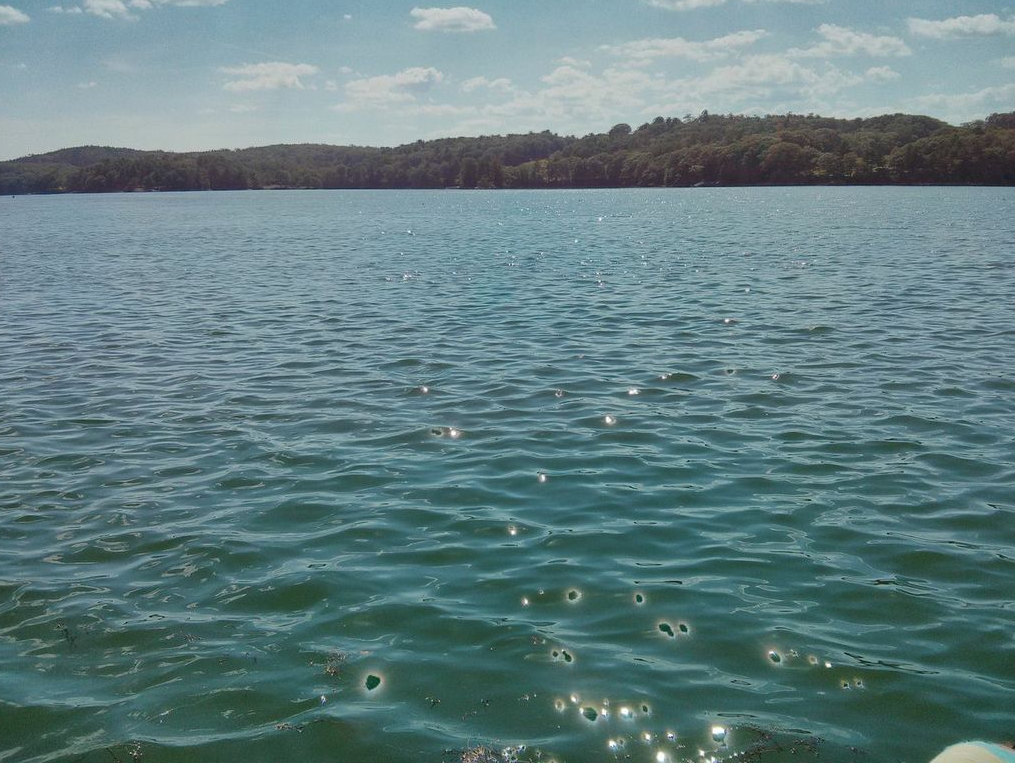 BB9
&
ECO VSF
ECO VSF
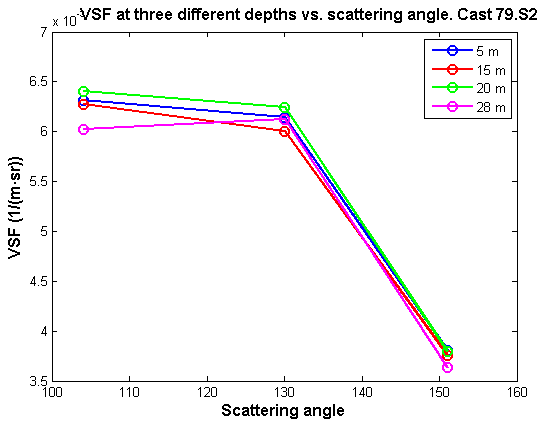 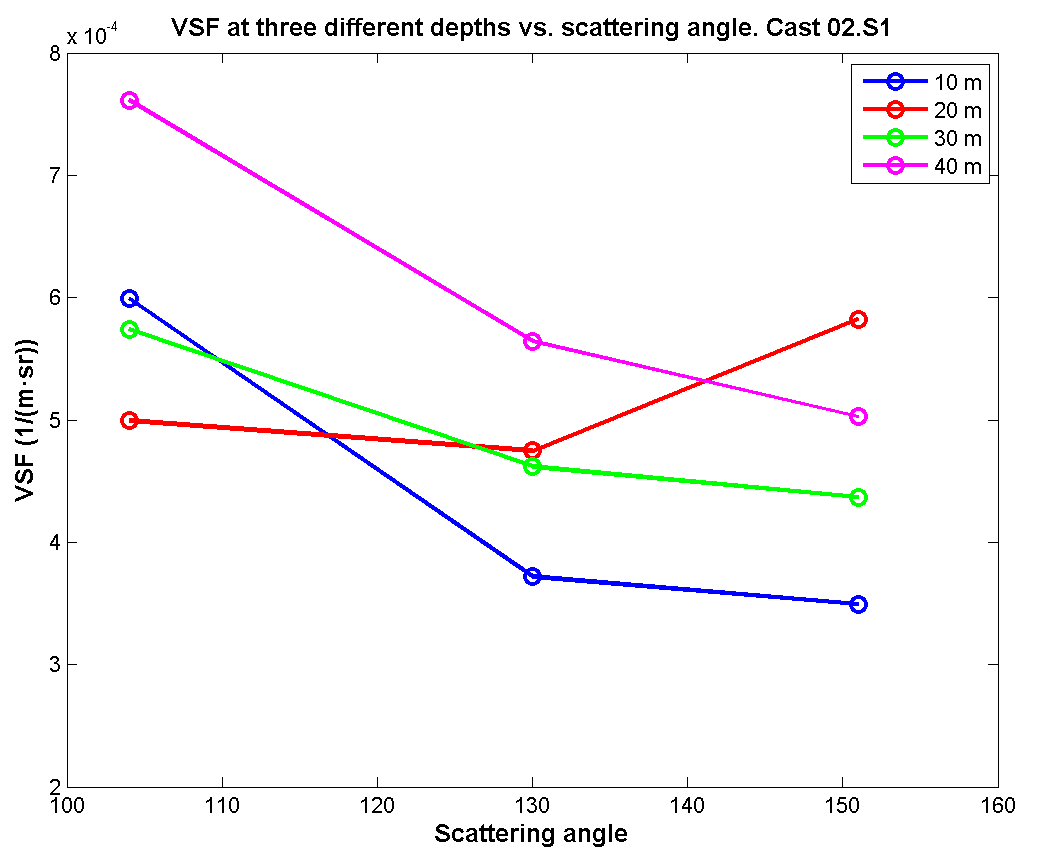 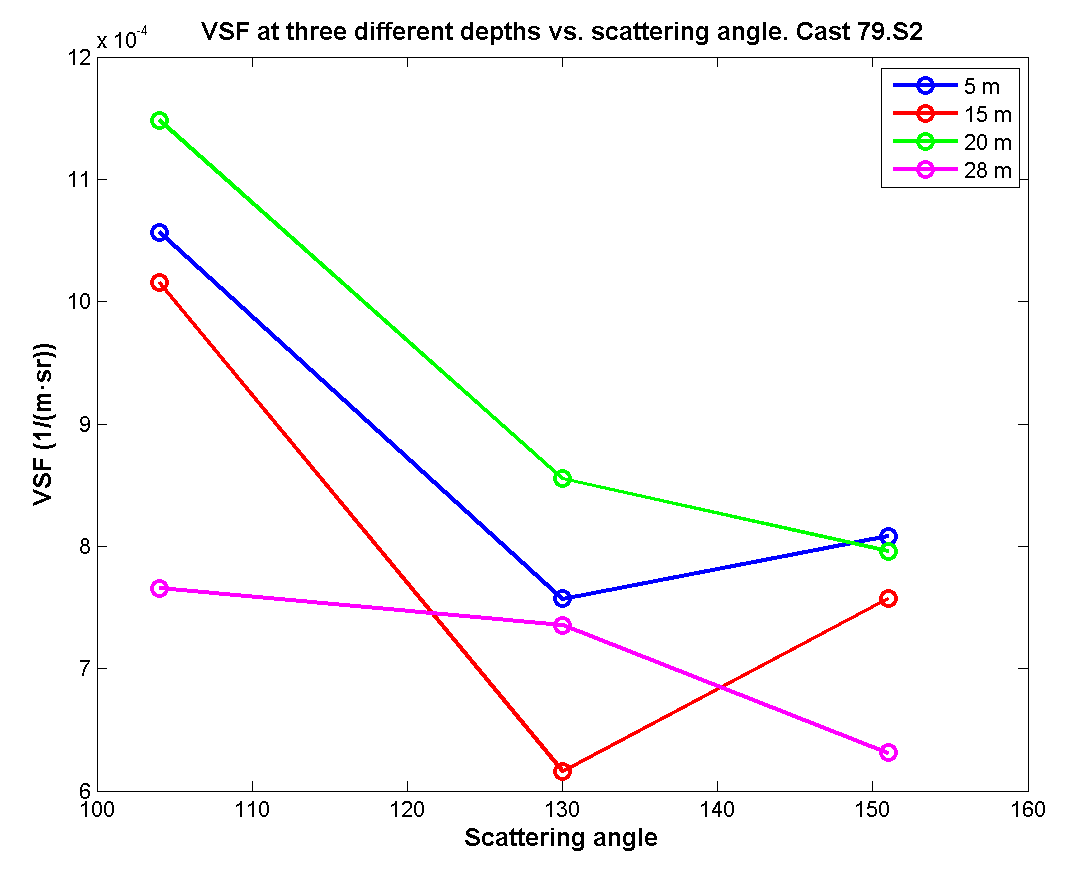 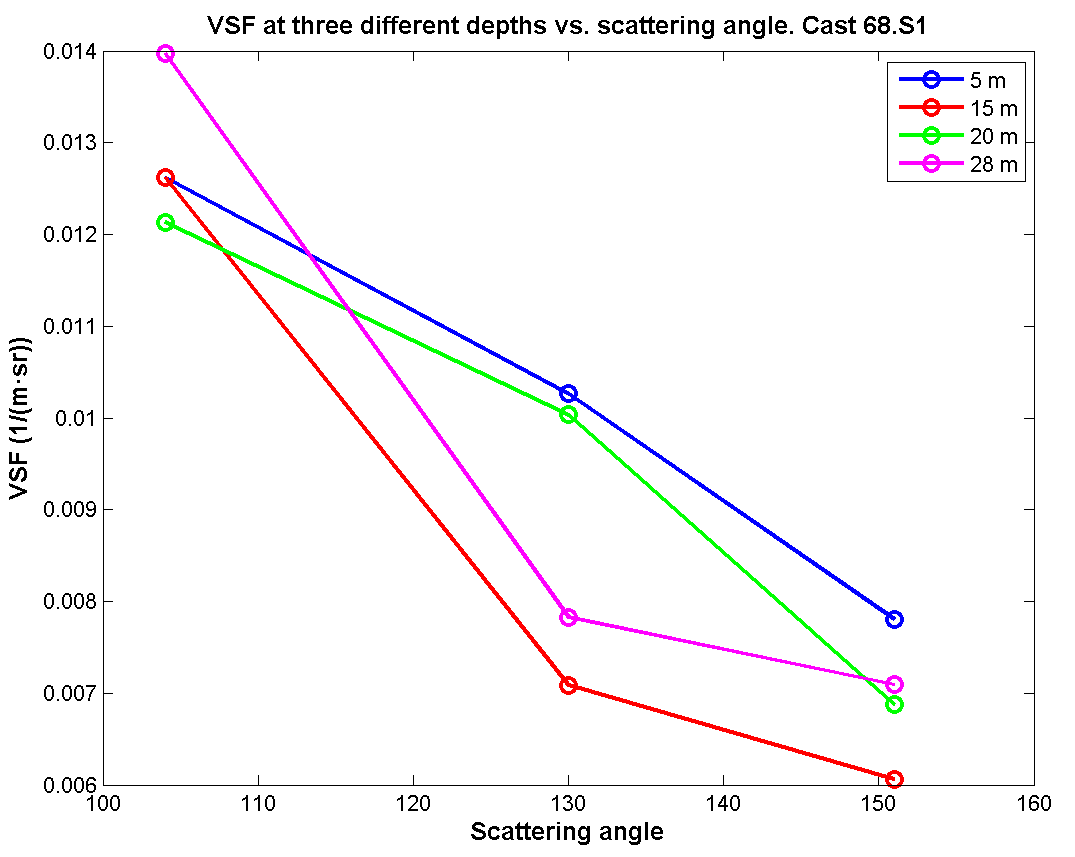 Last week…
After checking the code...
Comparison VSF vs scattering angles for both instruments
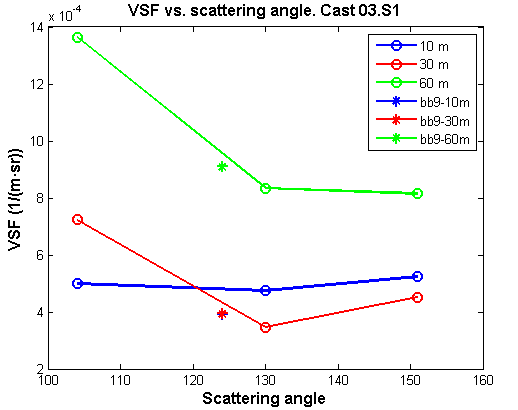 bb coefficient (all the casts)
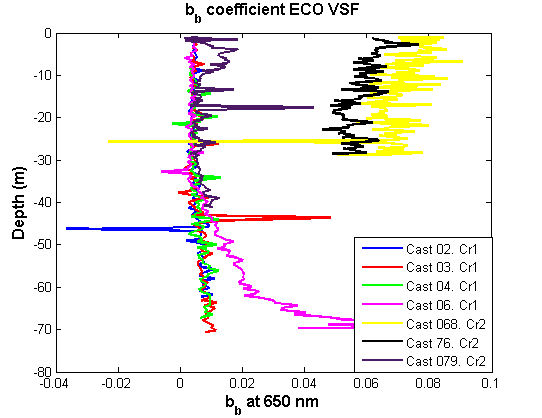 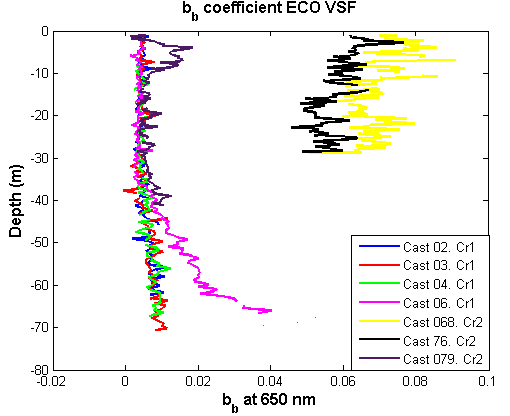 Before removing the spikes
After removing the spikes
River station (black and yellow lines) value of bb coefficient much higher
bb comparison between ECO VSF & BB9 for the Cruise 2
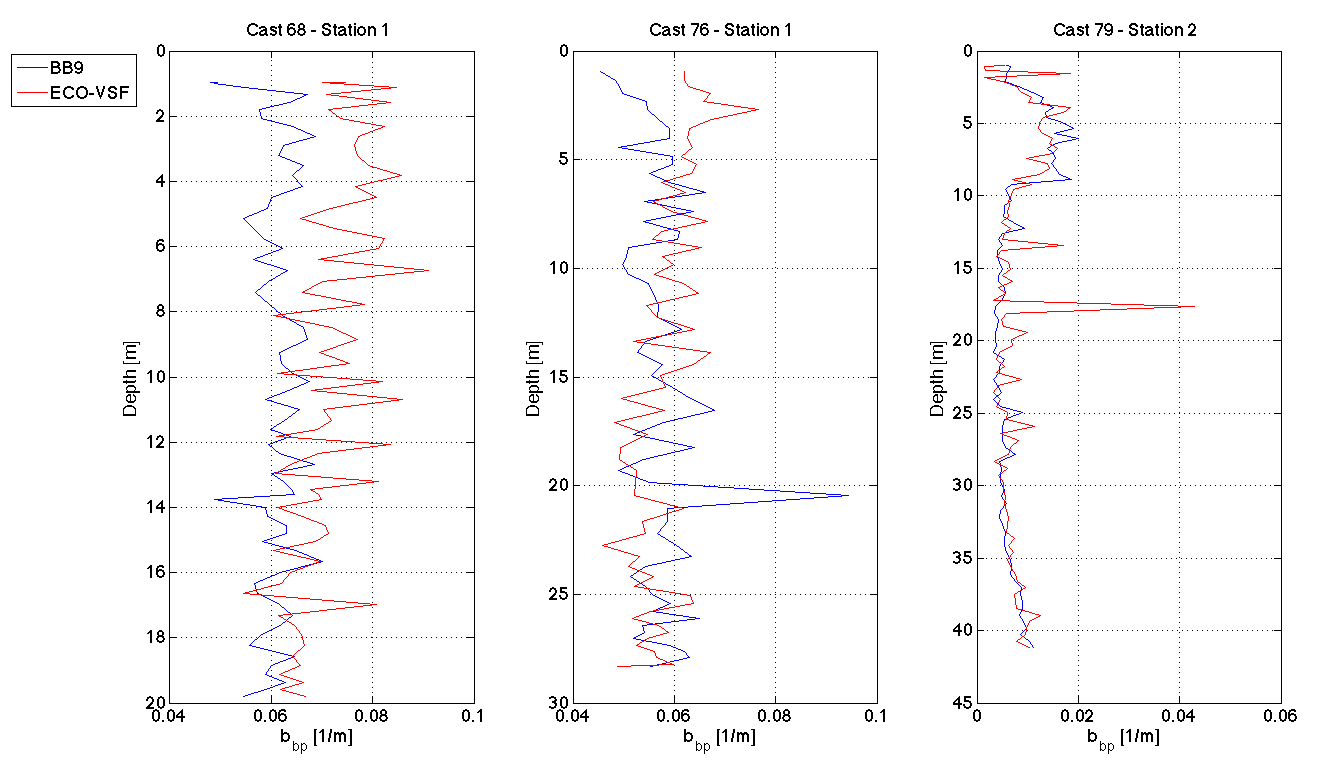 CLOSURE
More differences on the river station.  Check again after absorption corrections
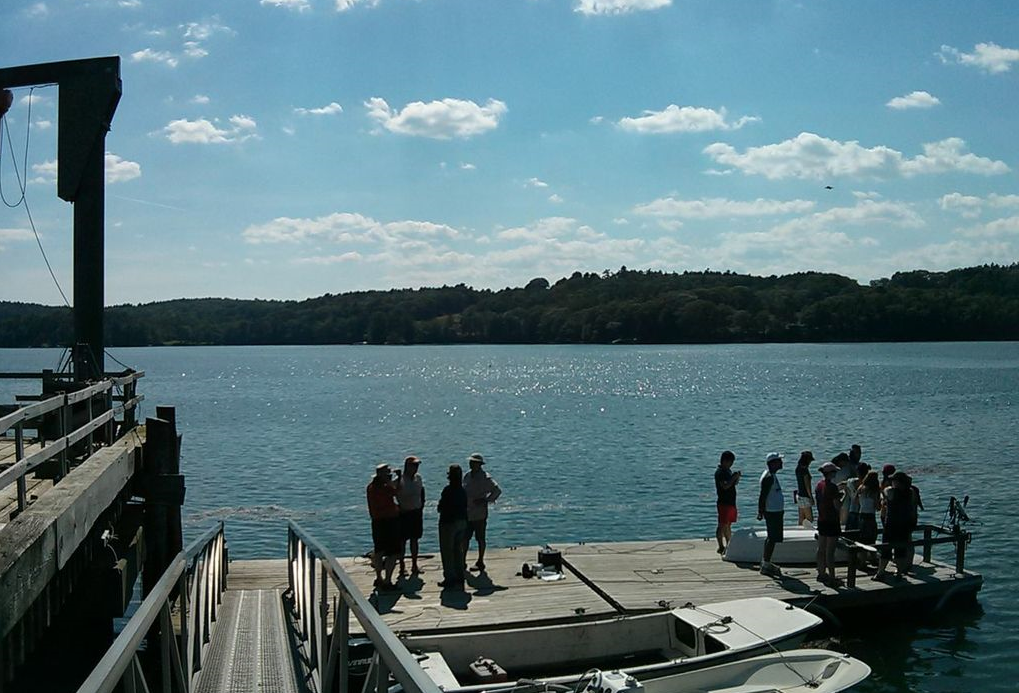 Next steep: 
absorption corrections based on AC-S data
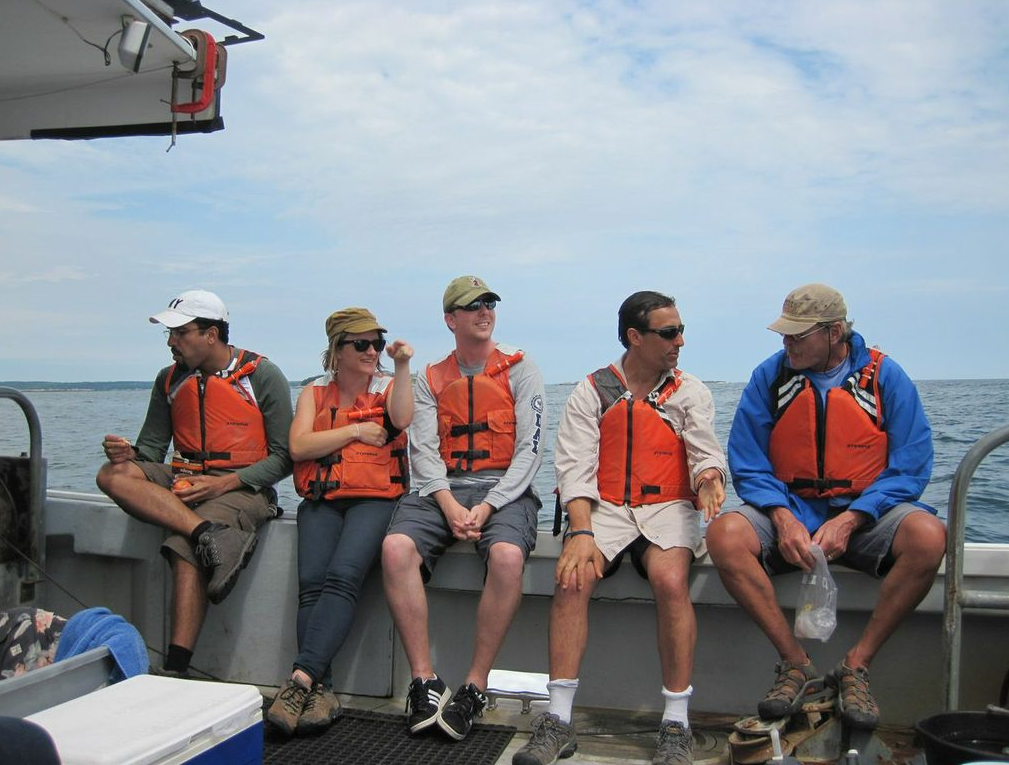 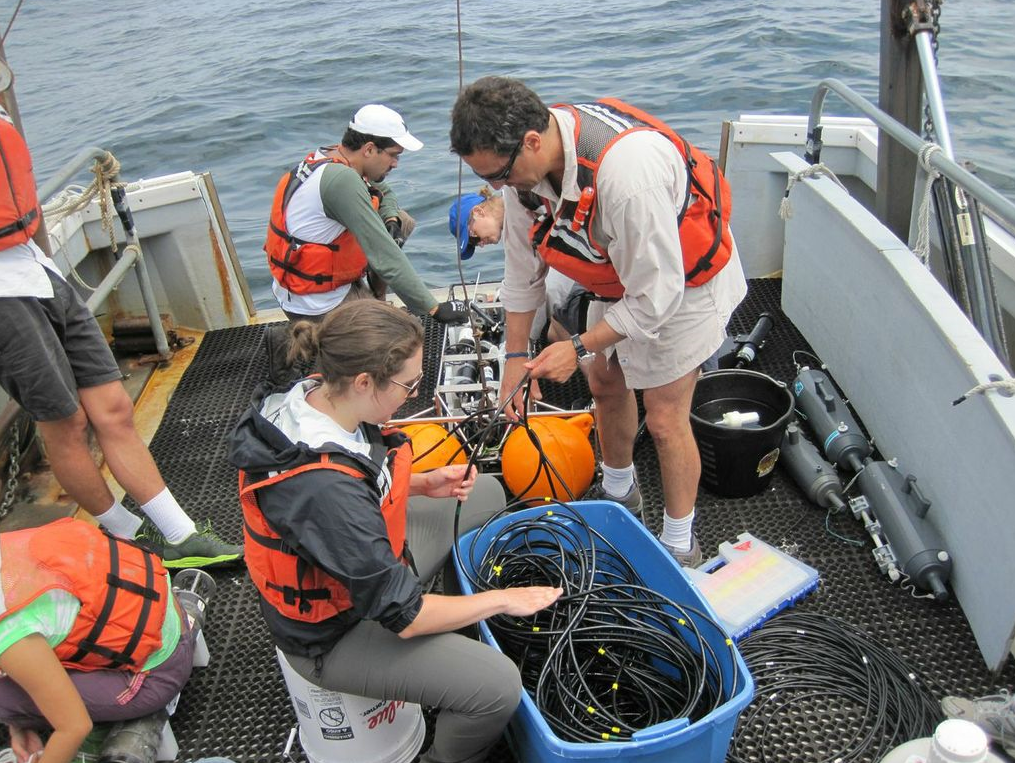